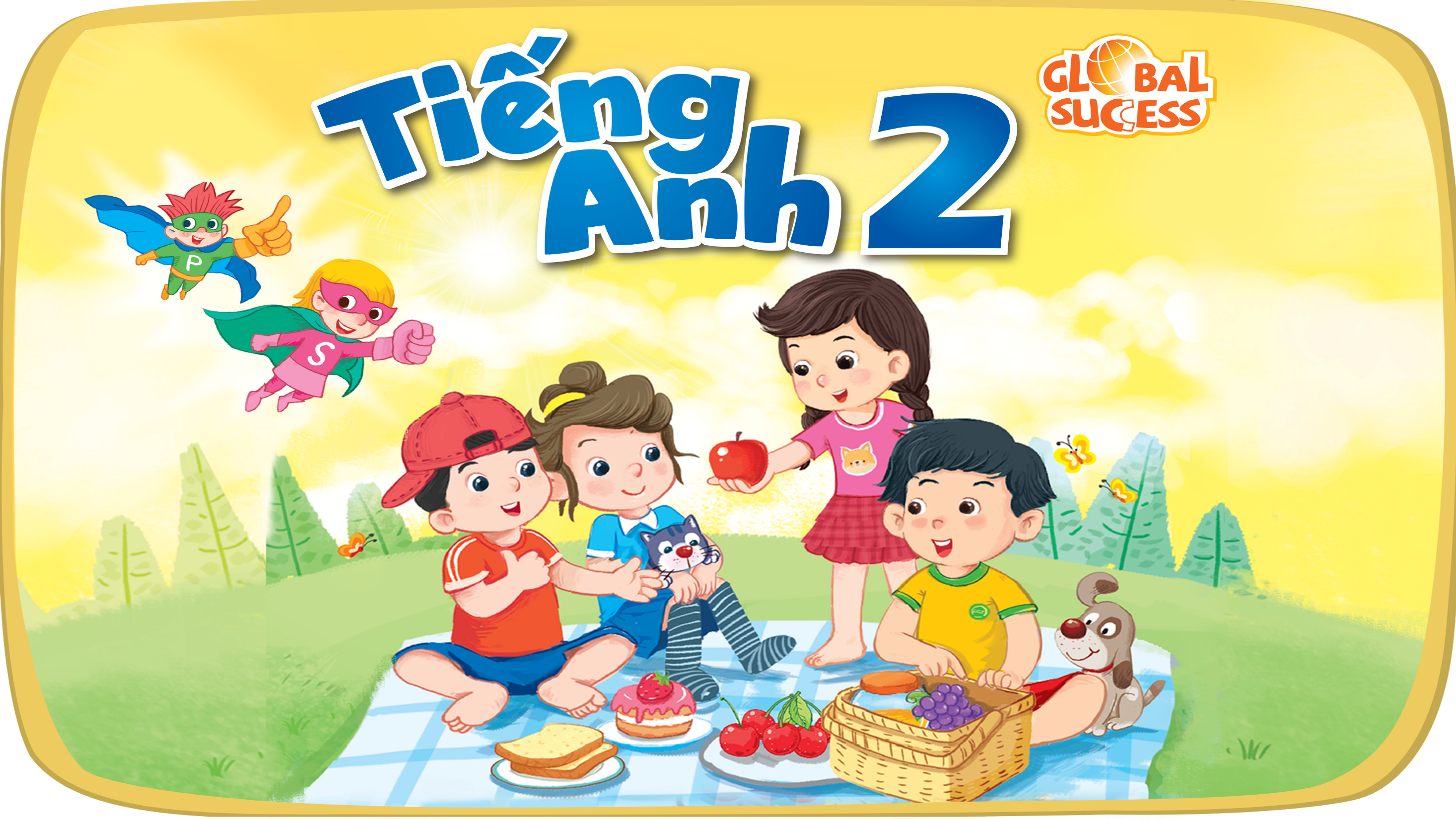 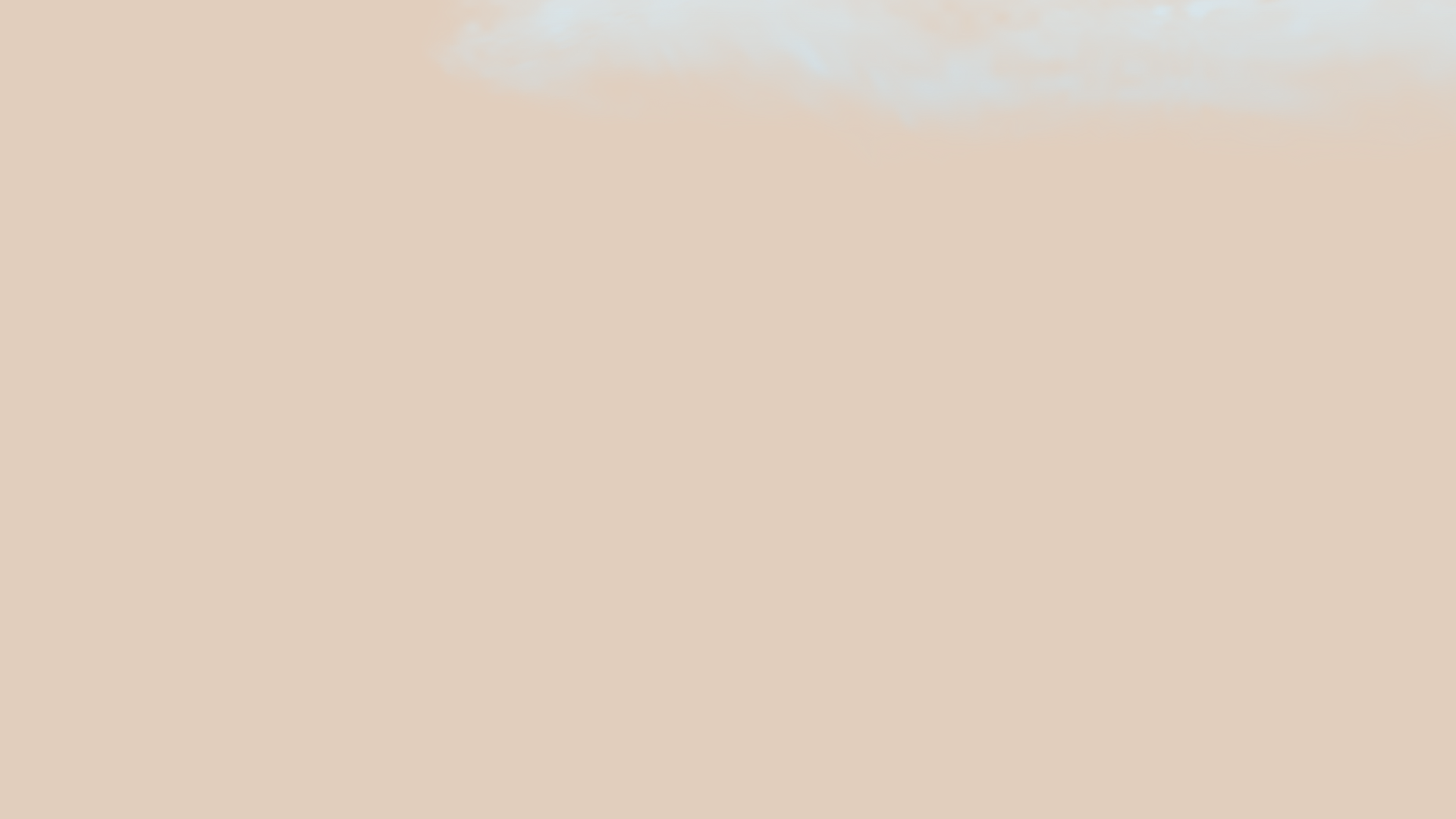 Unit 12:
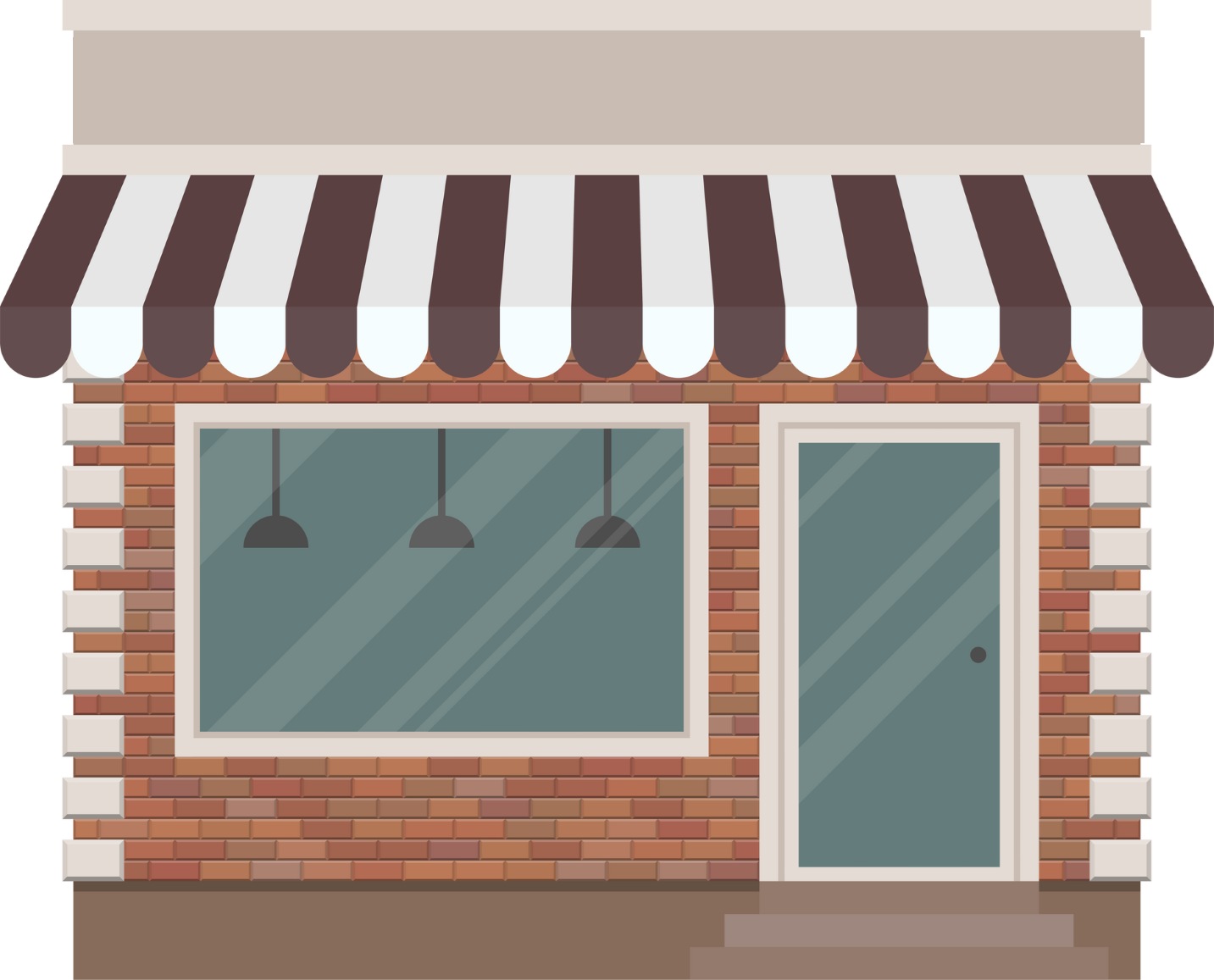 At the café
Lesson 1
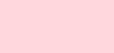 TABLE OF CONTENTS
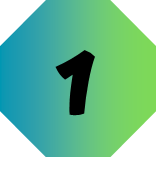 Warm-up and review.
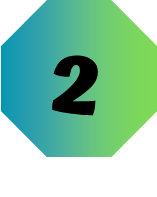 Listen and repeat.
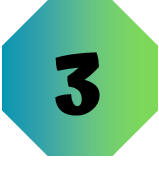 Point and say.
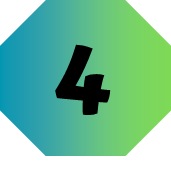 Fun corner and wrap-up.
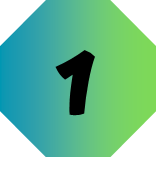 Warm-up and Review
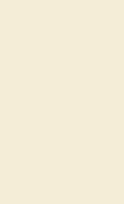 BUTTERFLY
CATCHING
GAME
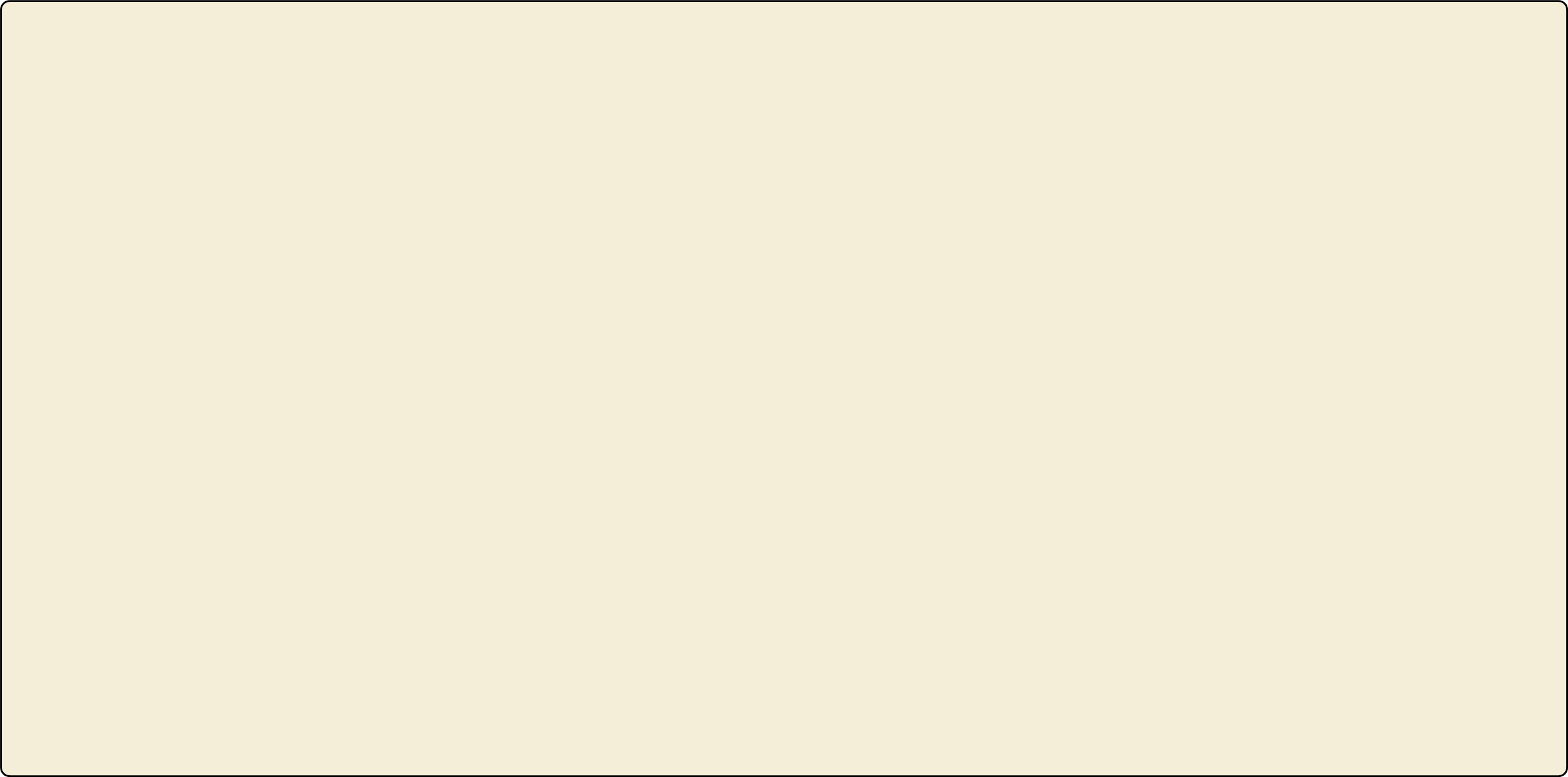 NEXT
[Speaker Notes: Click a butterfly to choose]
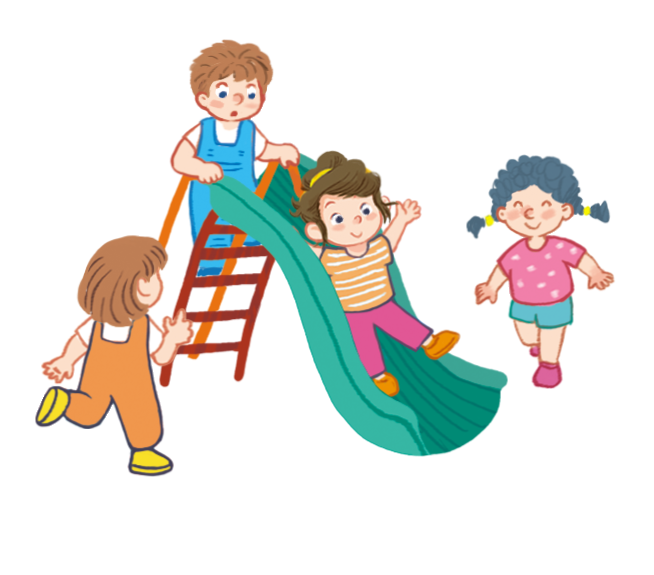 sliding
[Speaker Notes: Click the picture to go back]
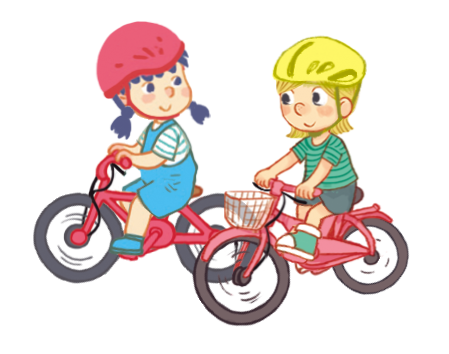 riding
[Speaker Notes: Click the picture to go back]
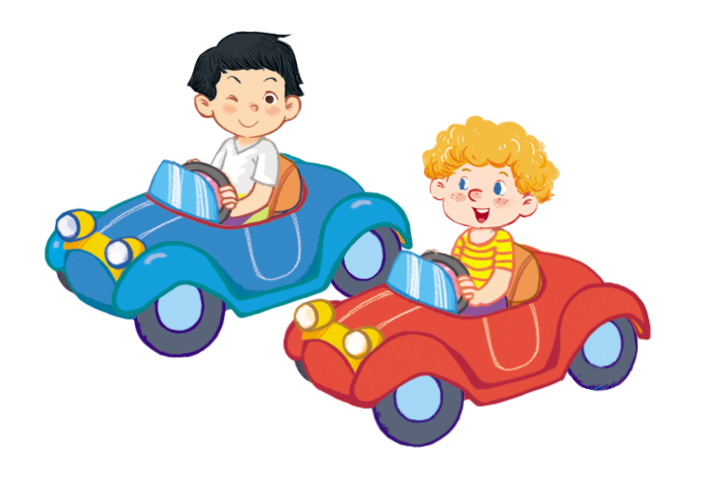 driving
[Speaker Notes: Click the picture to go back]
THANK YOU 
FOR 
PLAYING!
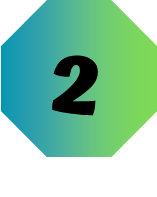 Listen and repeat
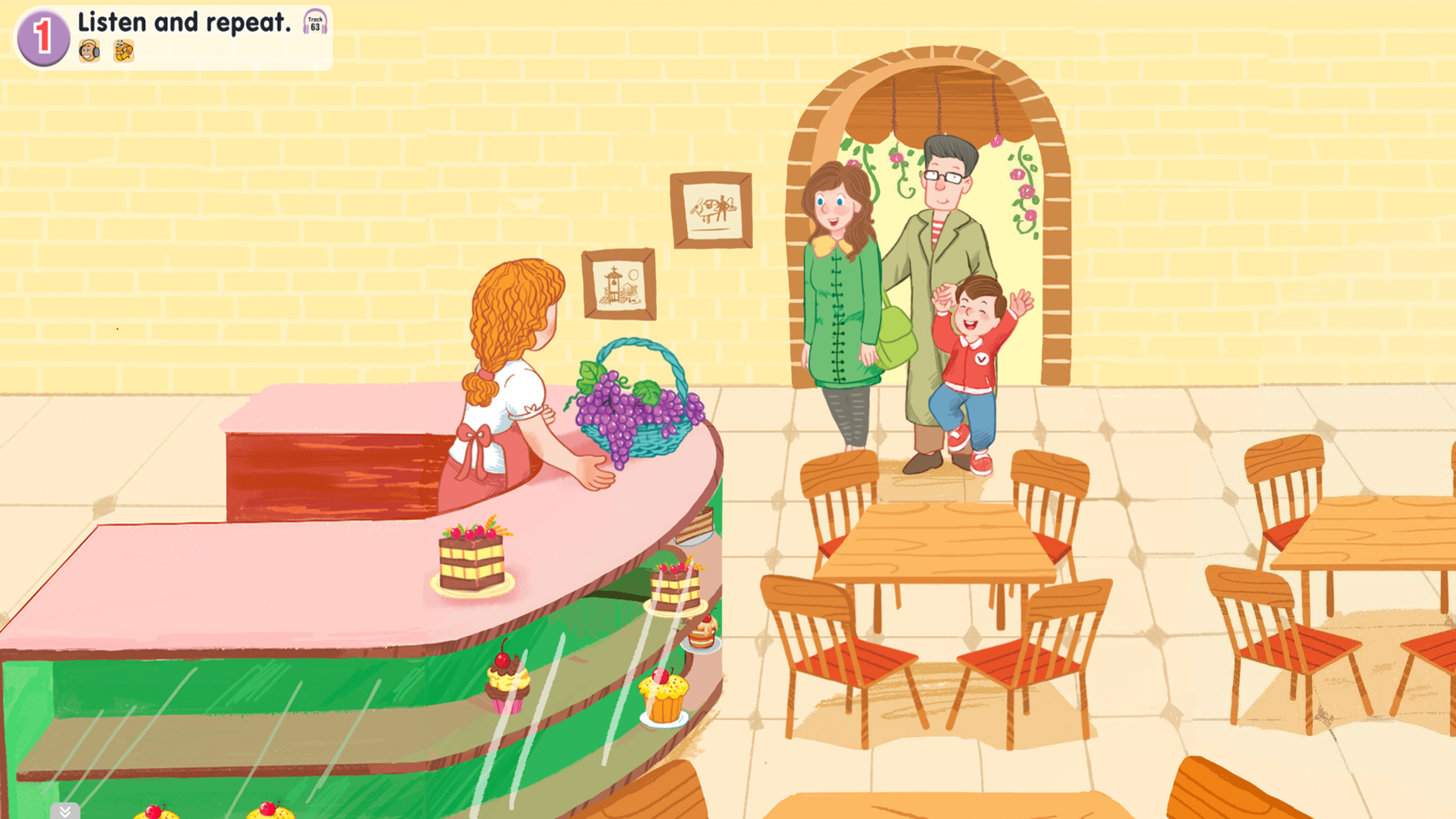 Look and say
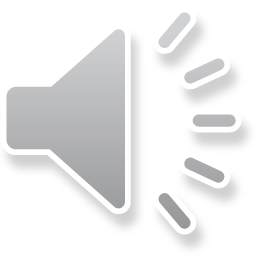 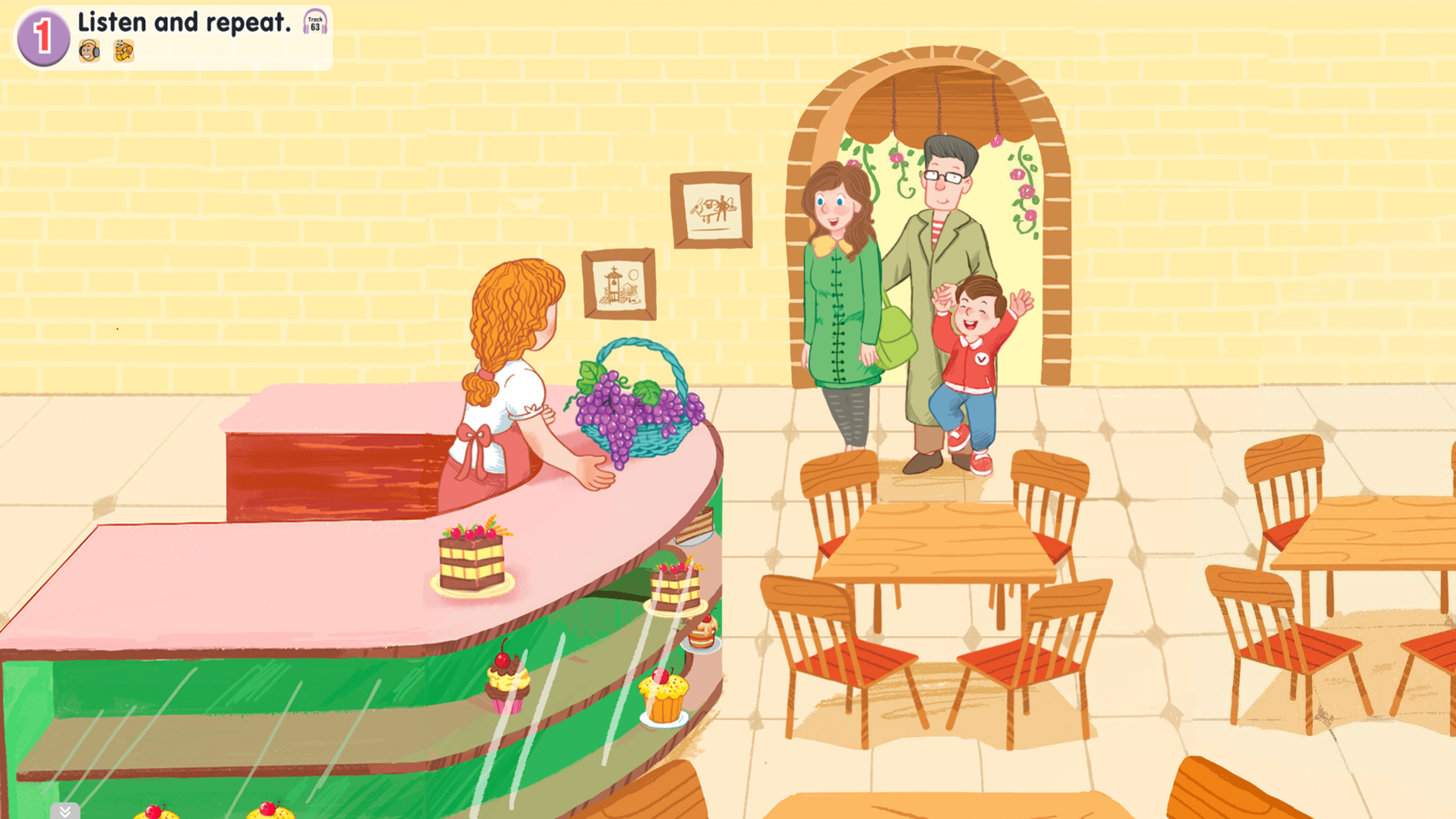 1. Listen and repeat.
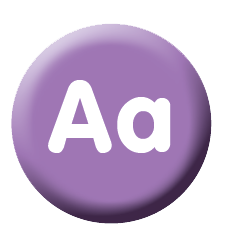 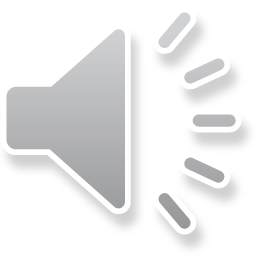 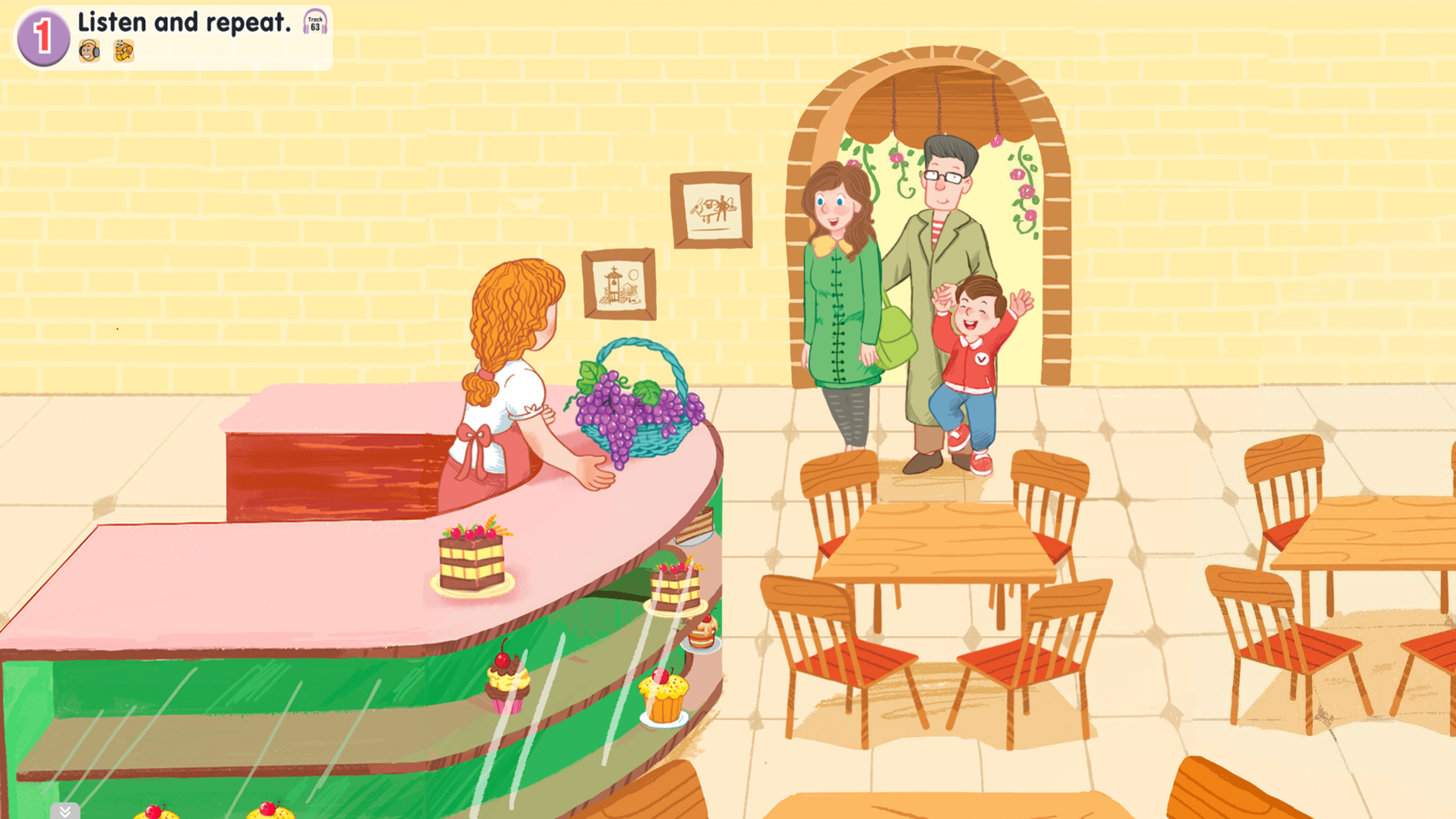 1. Listen and repeat.
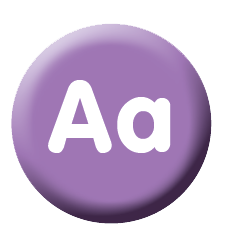 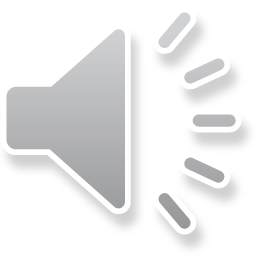 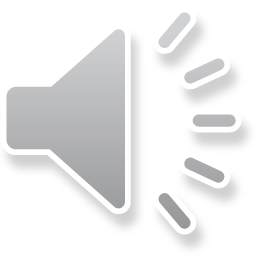 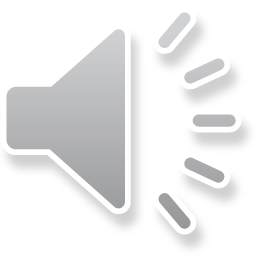 grapes
table
cake
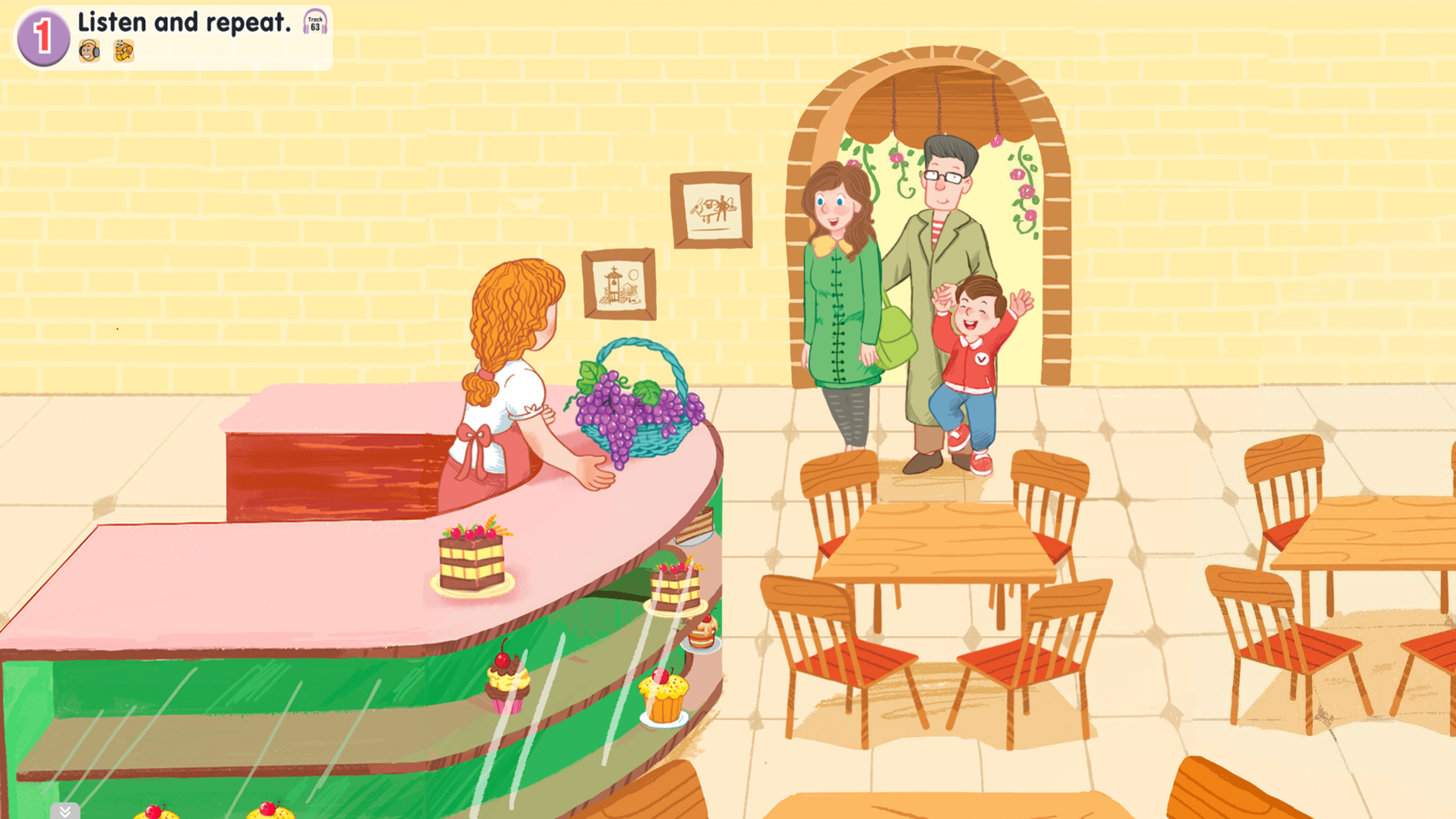 1. Listen and repeat.
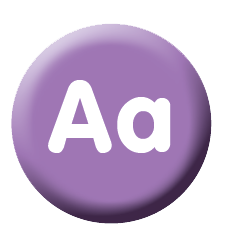 grapes
table
cake
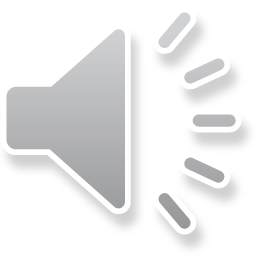 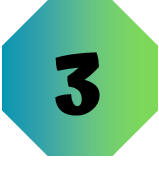 Point and say
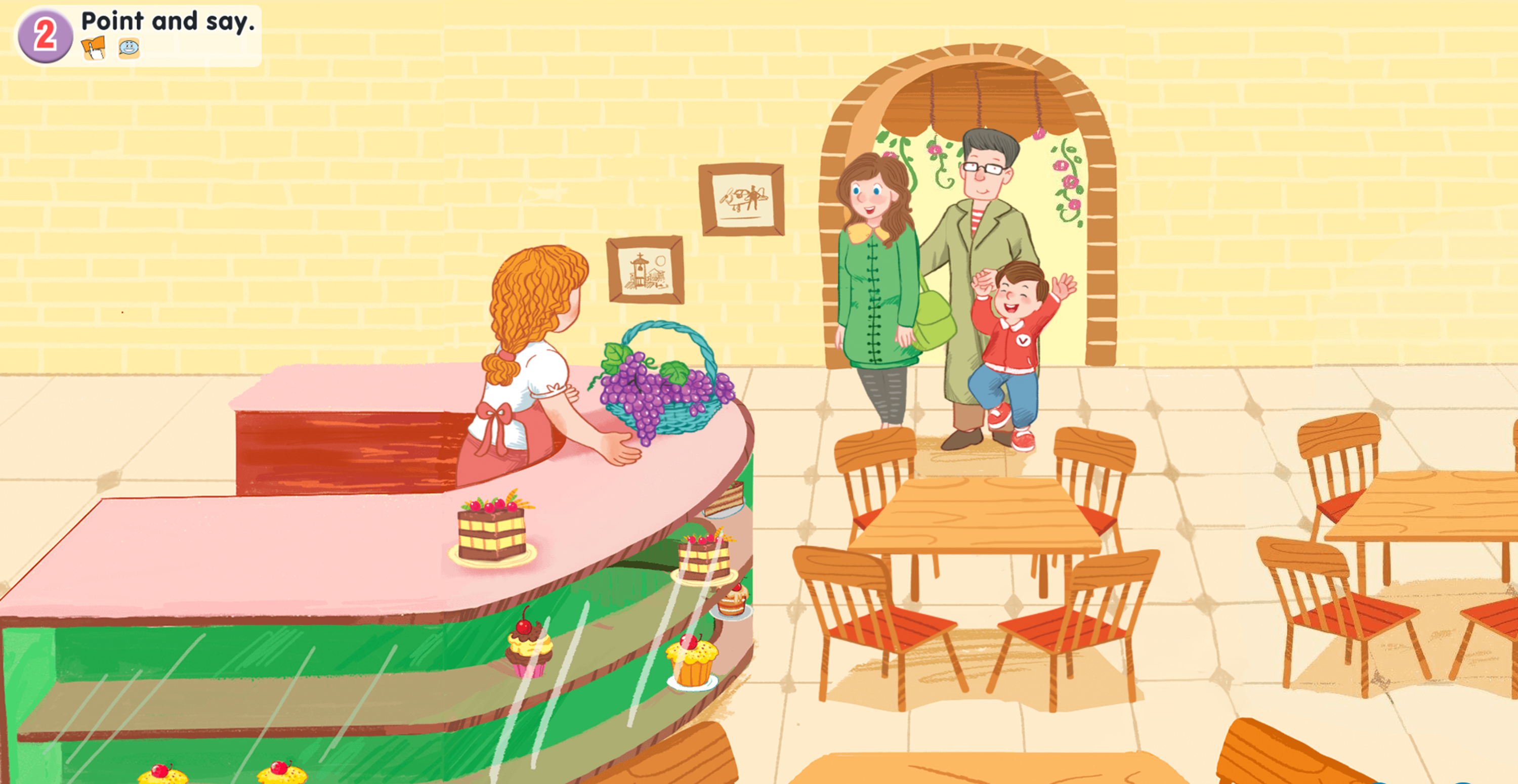 2. Point and say.
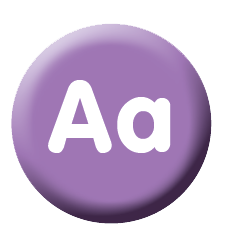 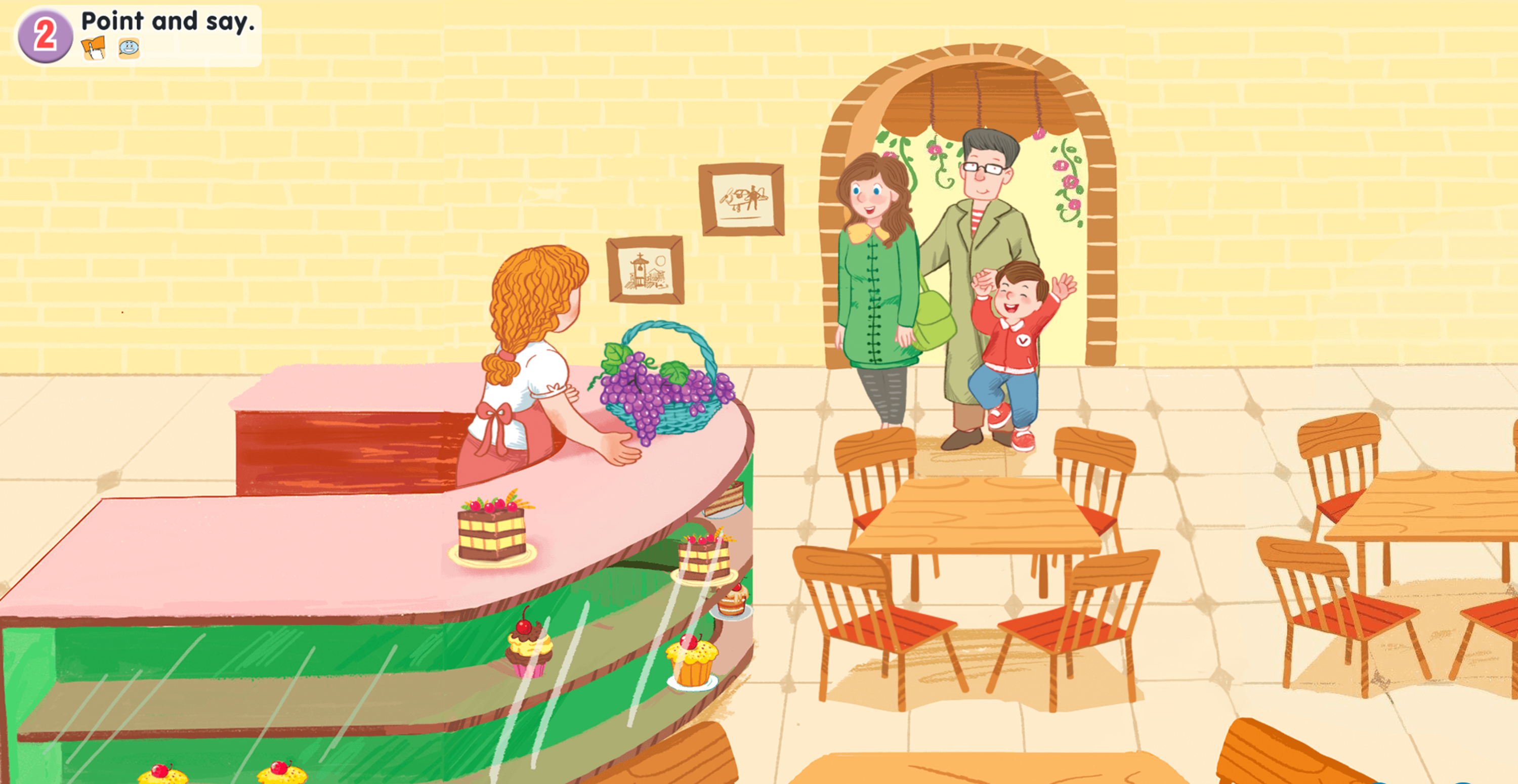 2. Point and say.
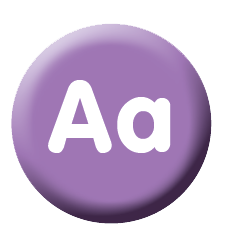 grapes
table
cake
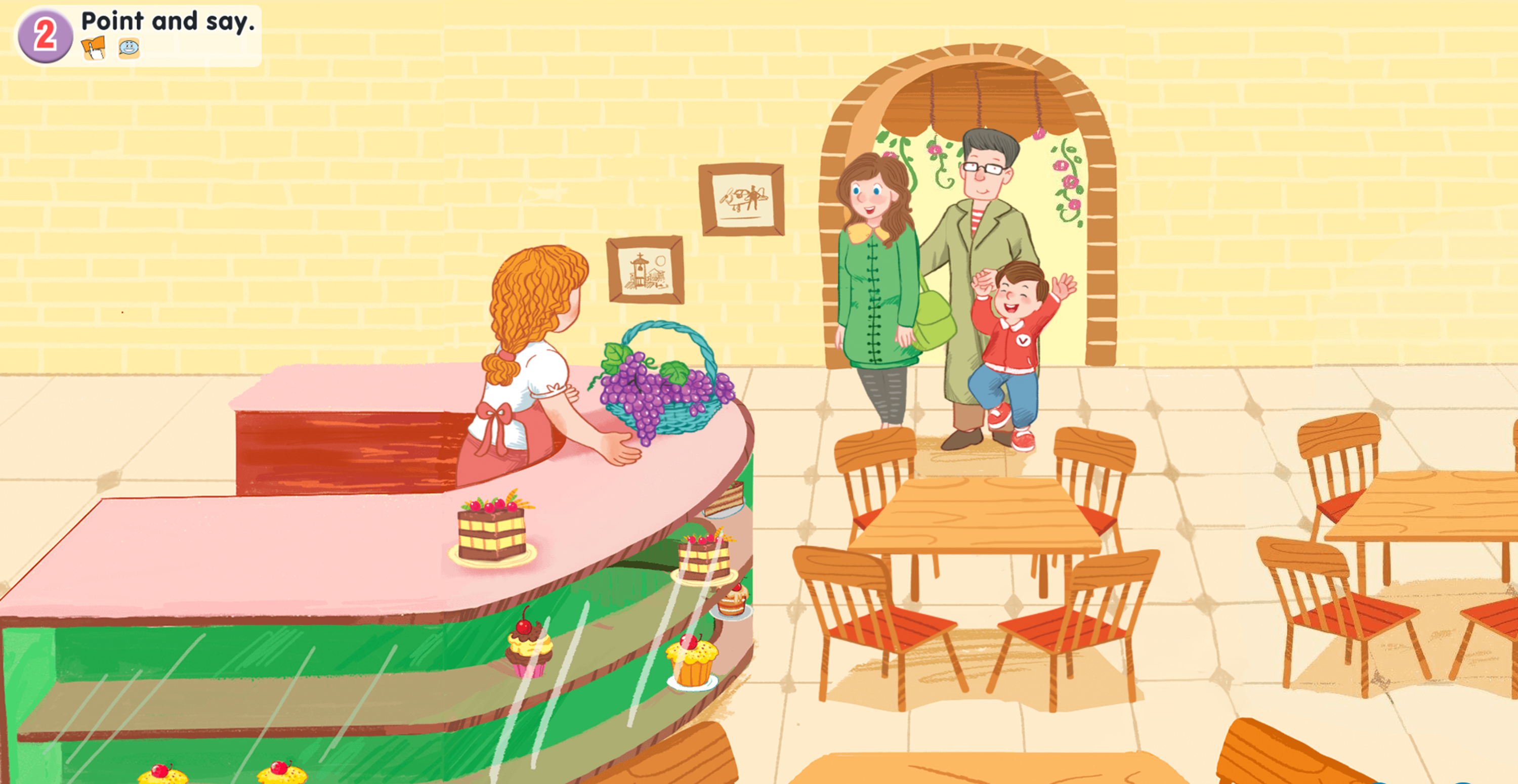 Work in pairs
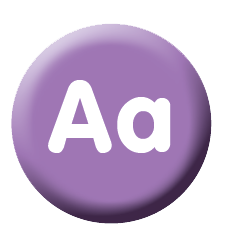 grapes
table
cake
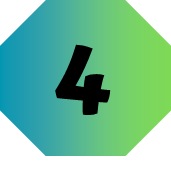 Fun corner and wrap-up
Spell it!
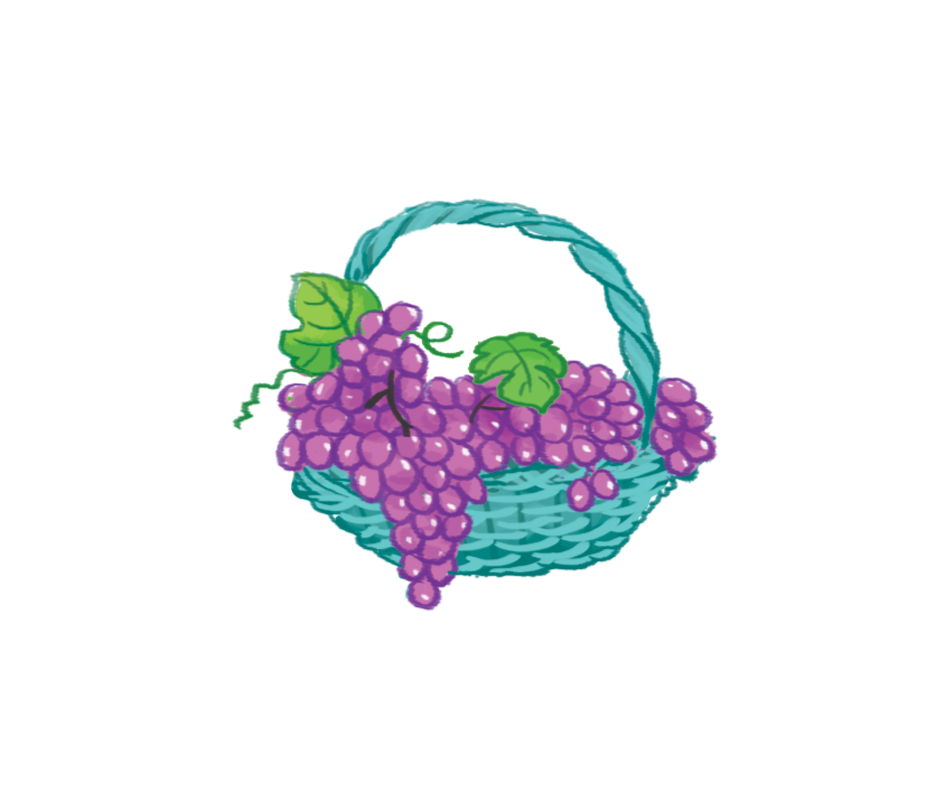 Use the letters to spell the word.
s
A
R
P
G
E
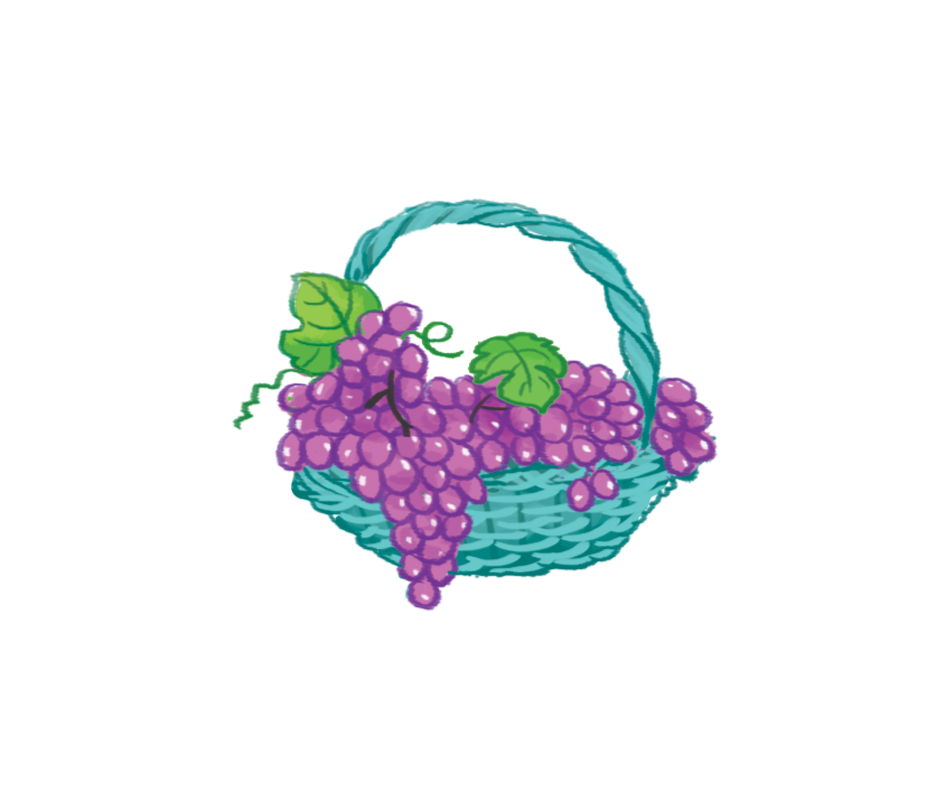 The word is ...
G
R
A
P
E
S
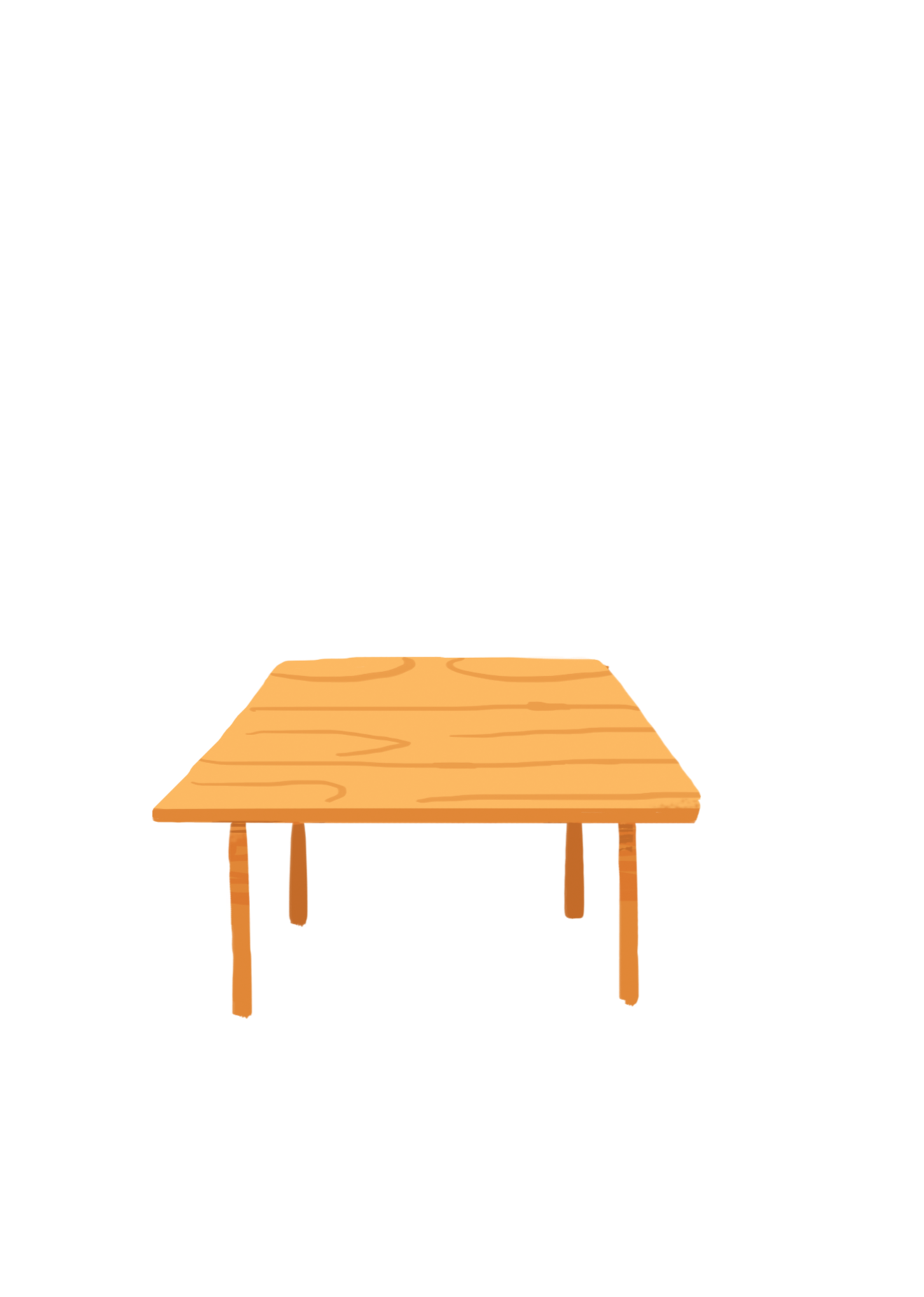 Use the letters to spell the word.
L
E
B
A
T
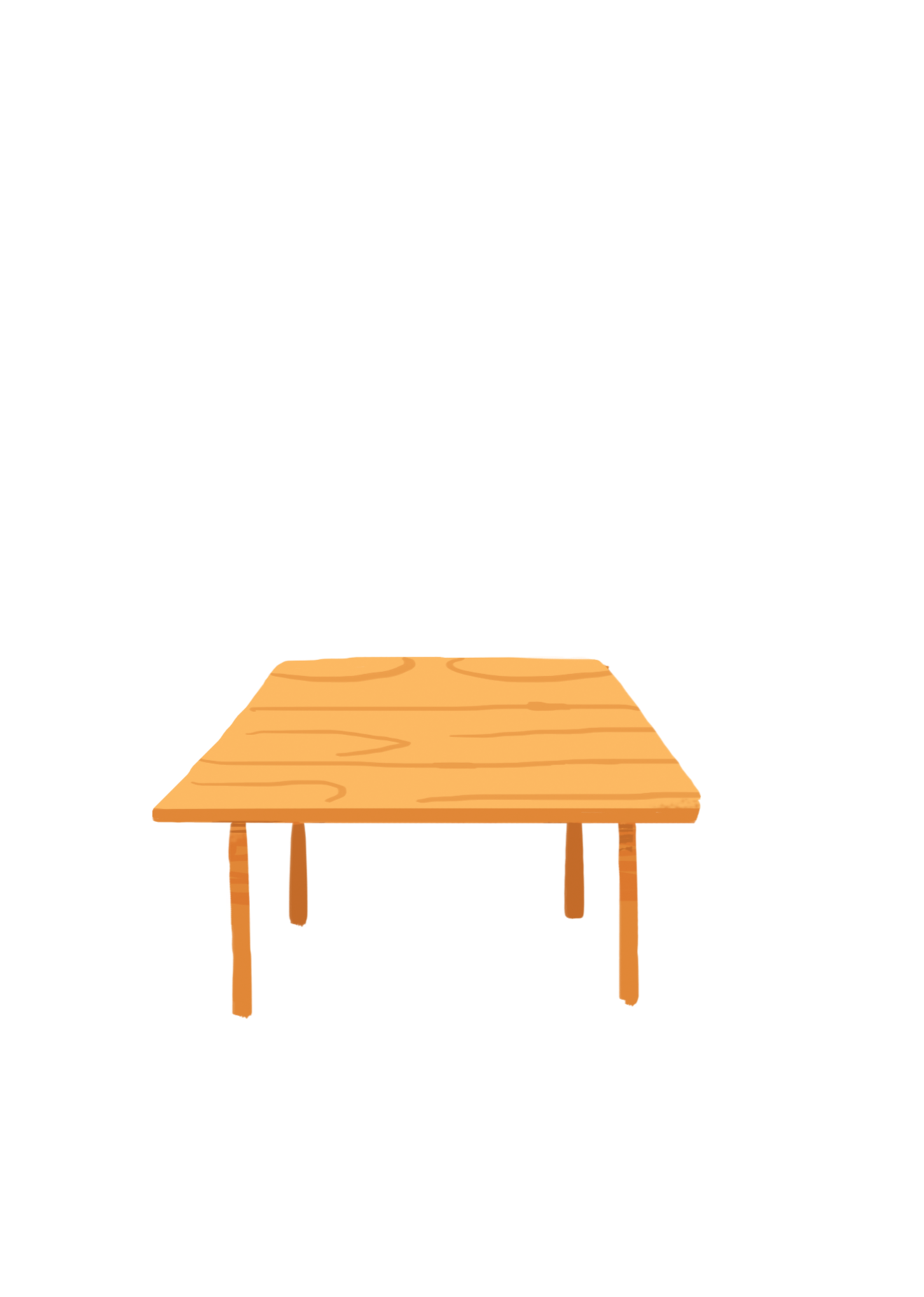 The word is ...
T
A
B
L
E
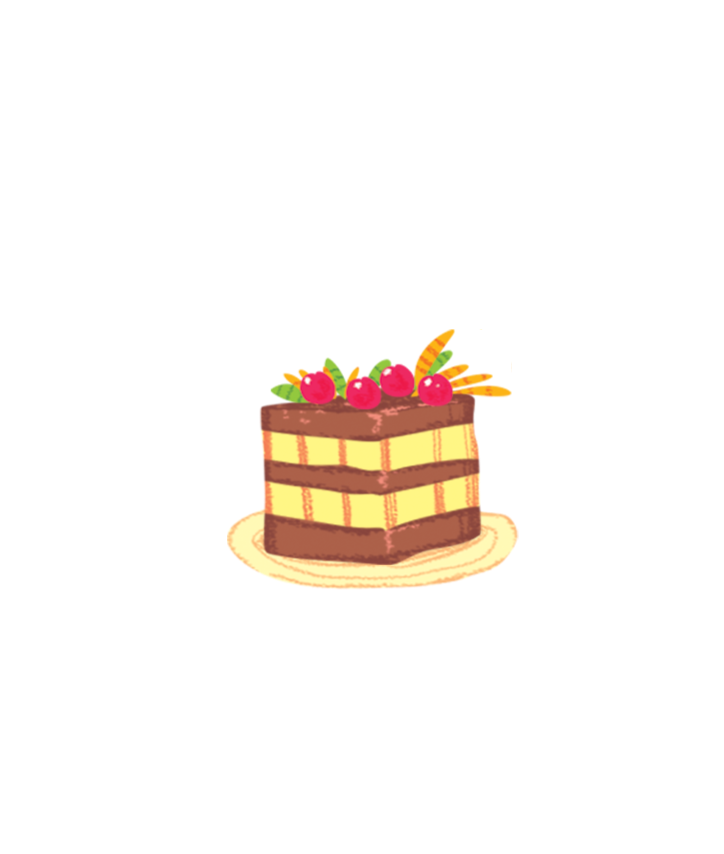 Use the letters to spell the word.
K
E
A
C
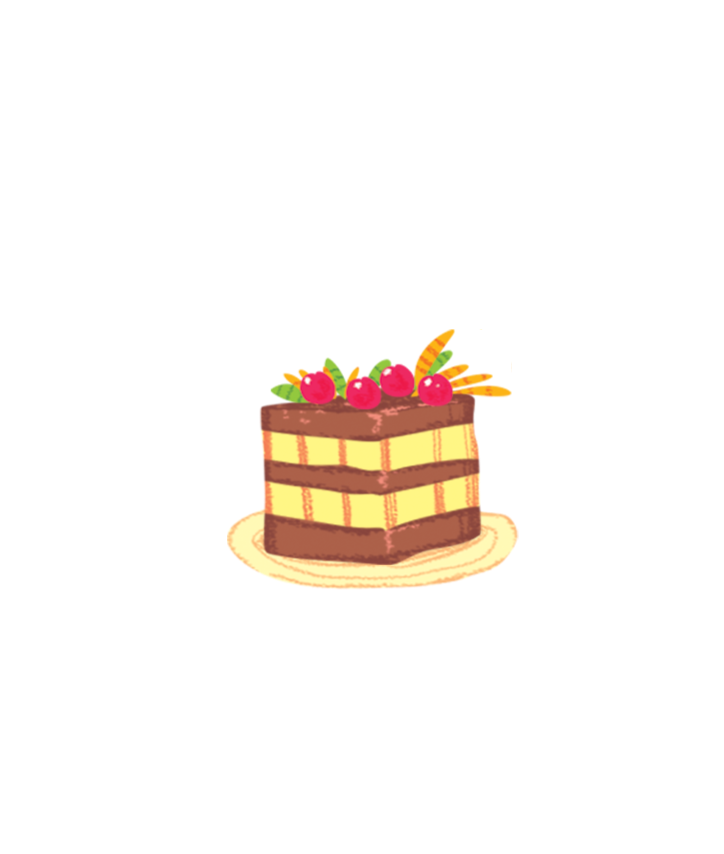 The word is ...
C
A
K
E
THANK YOU!
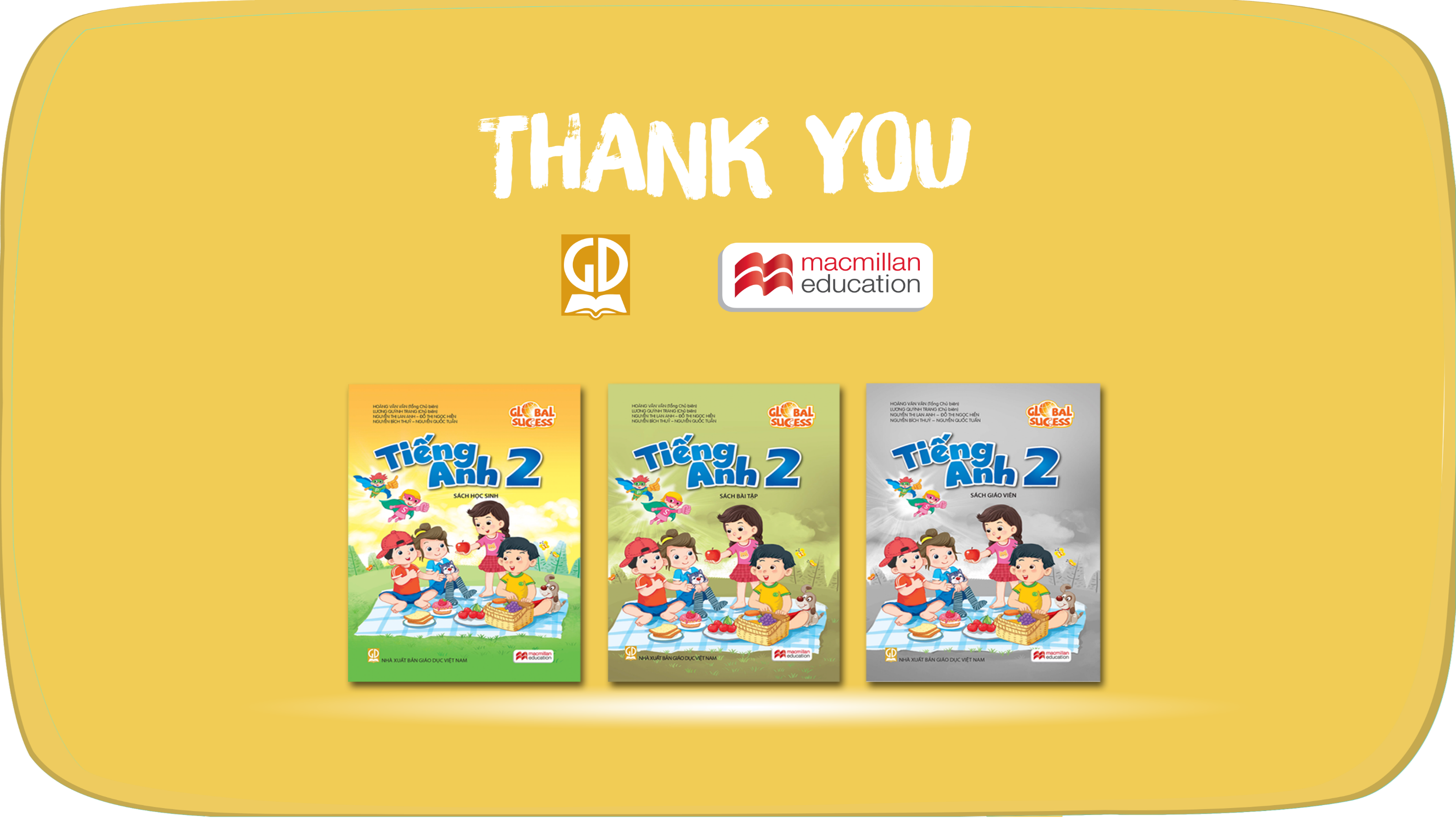 Website: hoclieu.vn
Fanpage: facebook.com/www.tienganhglobalsuccess.vn